Из опыта работы работы учителя математики по подготовке к ЕНТ:Щипицина Елена Анатольевна (СОШ№ 29)
Семинар - совещание  для  учителей  естественно-математического и  
общественно- гуманитарного циклов
 по организации качественной подготовки
 к ЕНТ - 2013
Прямая y=ax+b перпендикулярна прямой y= 0,2x+8 проходит через точку С(-1;3). Составьте ее уравнение.
В-8109.  №24 Прямая y=ax+b перпендикулярна прямой y= 0,2x+8 проходит через точку С(-1;3). Составьте ее уравнение.
Решение
Условие перпендикулярности прямых
k1• k2=-1
k1•0,2=-1
k1=-5
y=-5x+b
3=-5•(-1)+b
b=-2
Ответ : y=-5x-2
Аналогичная:
Прямая y=ax+b перпендикулярна прямой y= 0,25x+6 и проходит через точку С(4; -5). Составьте ее уравнение. 
 Ответ: y= -4х+11
В-8153.  №24 Найти расстояние от точки А (8;5) до прямой у=-3х+9
В-8153.  №24 Найти расстояние от точки А (8;5) до прямой у=-3х+9
Решение
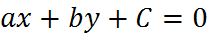 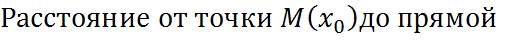 Находим по формуле:
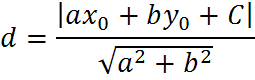 А (8;5)
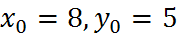 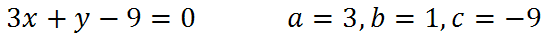 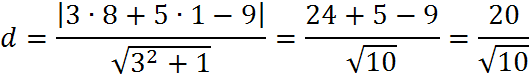 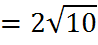 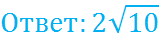 В-8113.  №21 Найдите значение выражения:
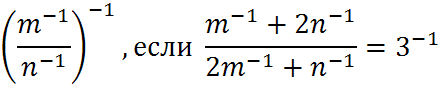 Решение
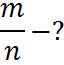 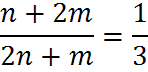 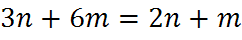 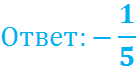 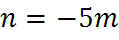 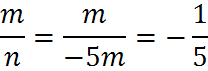 Аналогичная:
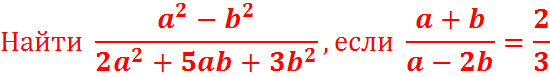 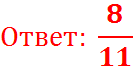 В-8121.  №24 Найдите угол между диагоналями параллелограмма, построенного на векторах
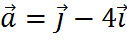 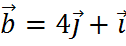 Решение
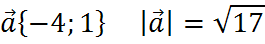 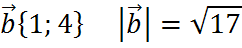 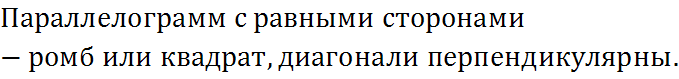 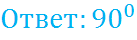 В-8119.  №24 Решить уравнение на множестве натуральных чисел:
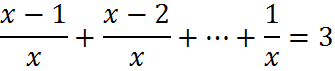 Решение
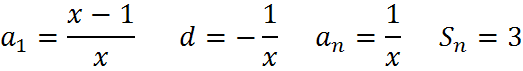 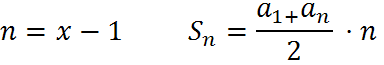 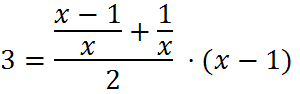 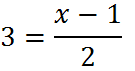 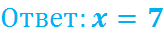 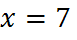 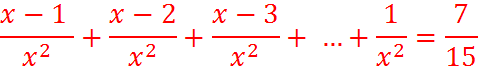 Аналогичная:
В-8110.  №23 Решить неравенство: 3sin2x+sinxcosx+2cos2x≻0
Решение
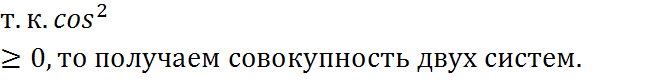 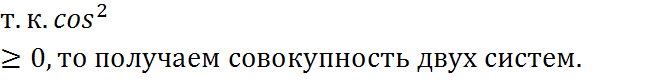 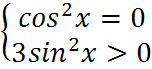 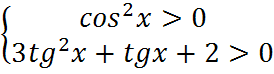 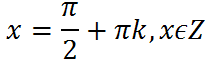 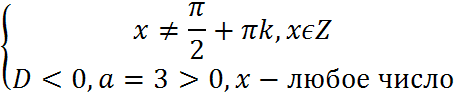 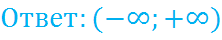 В-8138.  №23 Решить неравенство:
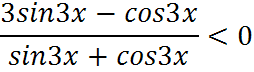 Решение
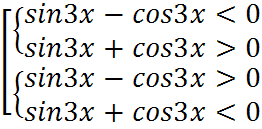 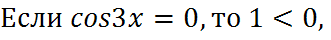 Не является решением 
данного неравенства
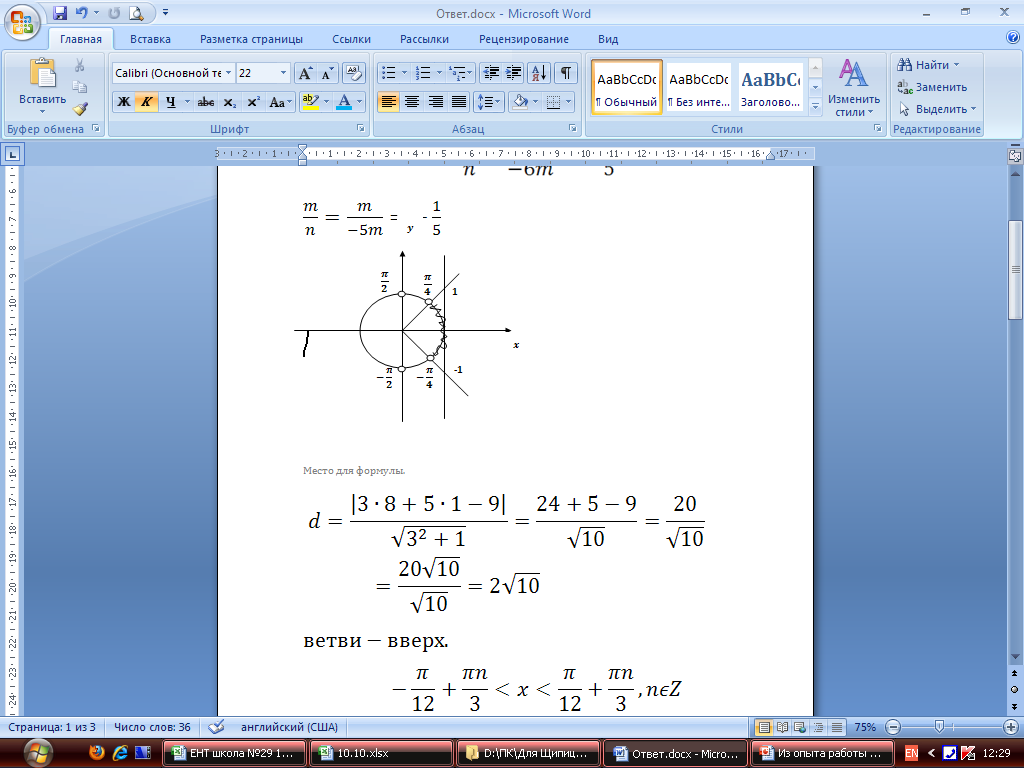 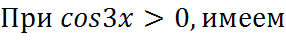 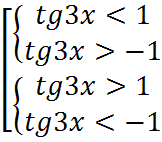 (1)
(2)
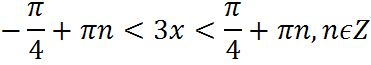 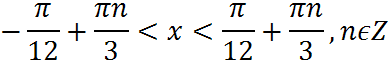 - решение системы (1)
Система (2) решений не имеет
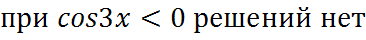 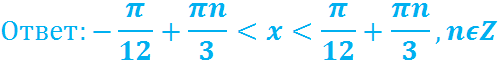 В-8138.  №24 Найдите площадь фигуры, ограниченной графиком функции
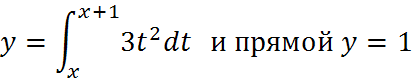 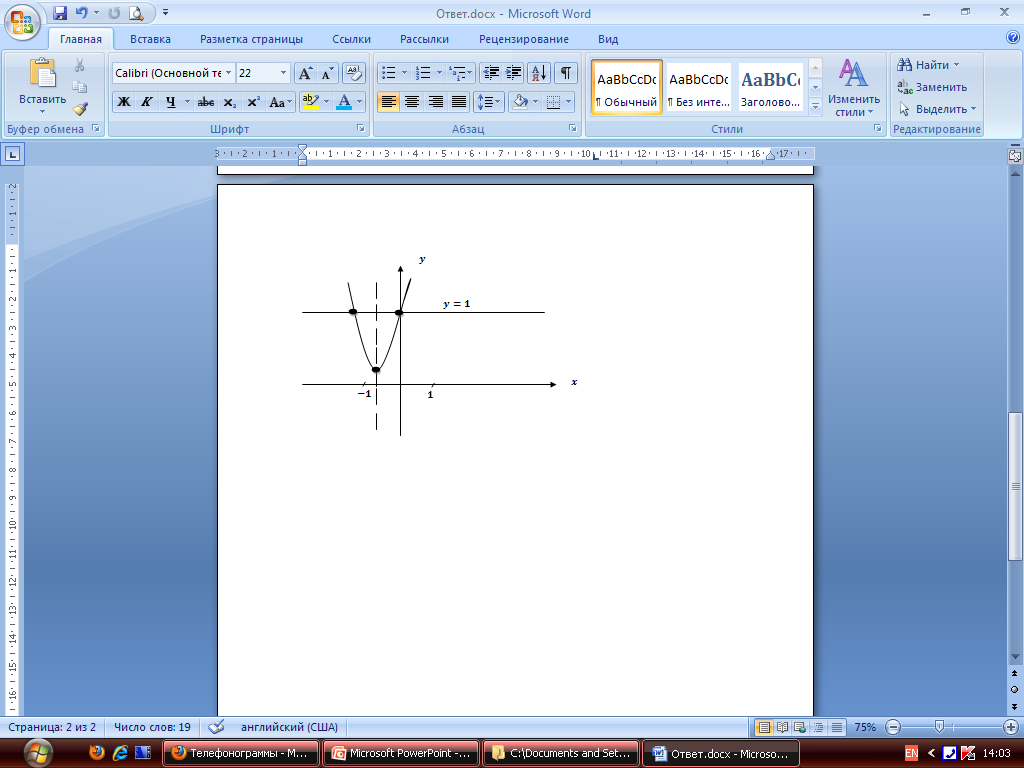 Решение
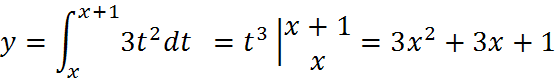 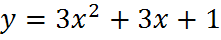 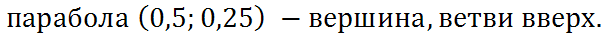 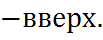 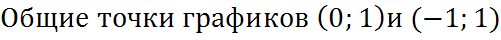 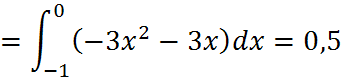 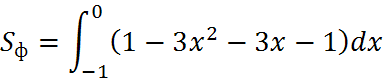 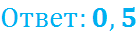 В-8119.  №23 Решить систему неравенств:
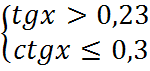 Решение
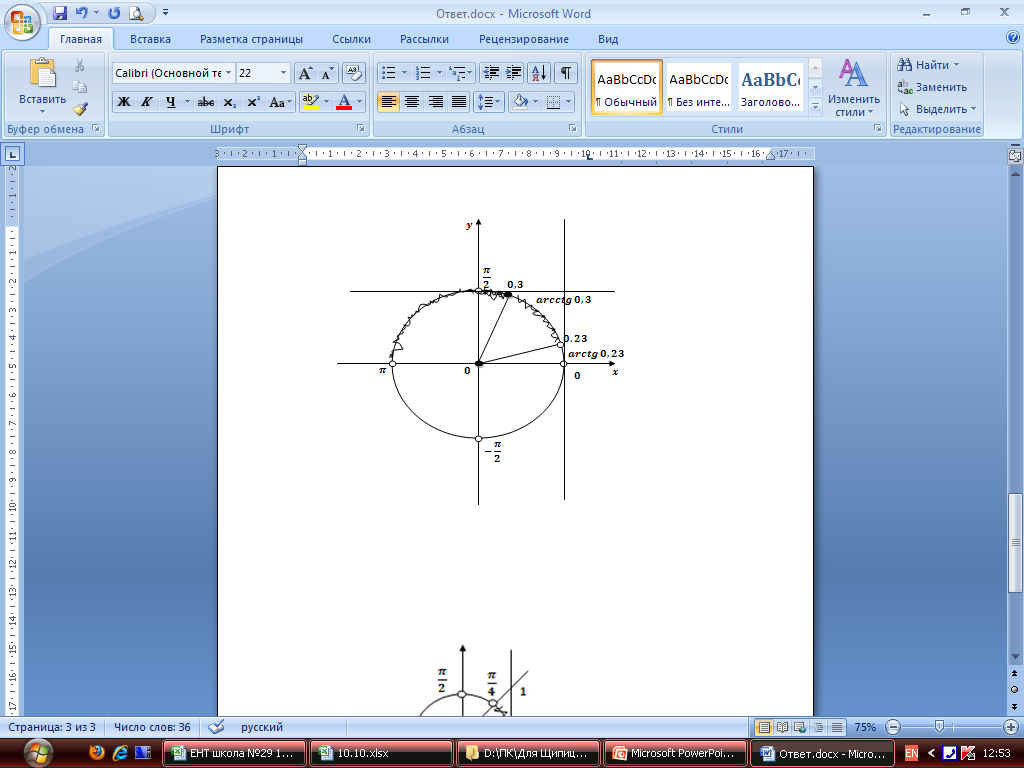 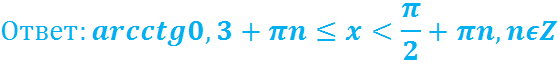 В-8158.  №21 К 20л 25% раствора соли добавили 18% раствора соли и получили 20% раствор. Какое количество литров 18% раствора добавили?
Решение
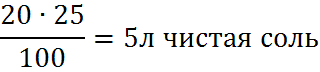 Найдем количество соли в 20л.
Добавили Хл. нового 18% раствора  0,18х – чистая соль
 



       20+х=25+0,9х
        х-0,9х=25-20
         0,1х=5
         х=5:0,1
                    х=50
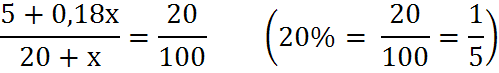 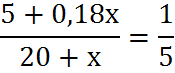 Ответ: 50
В-8155.  №24 Площадь фигуры, ограниченной линиями y=sinx, y=cosx,
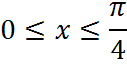 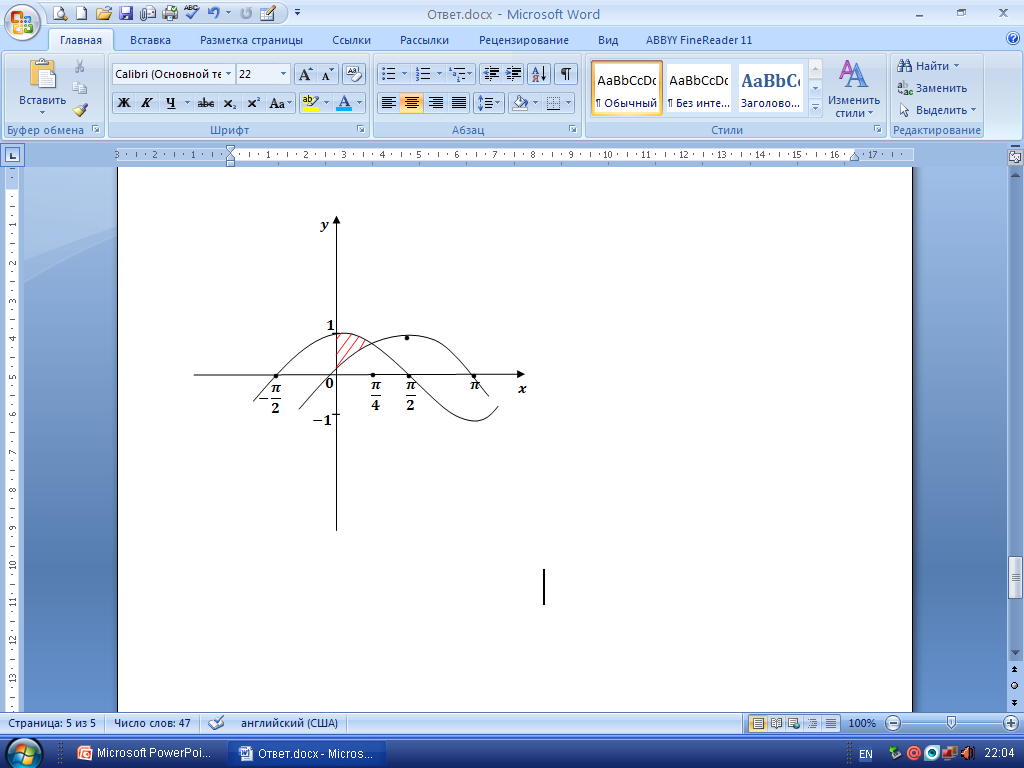 Решение
Построение
a=0,
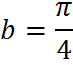 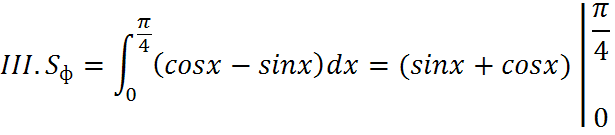 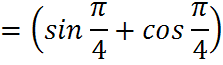 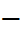 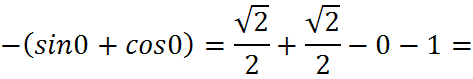 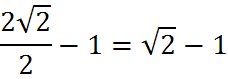 Ответ:
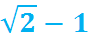 В-8153.  №23 Найдите наименьший положительный период для функции:
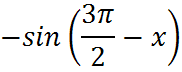 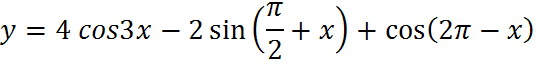 Решение

Упростим:
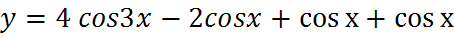 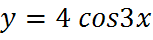 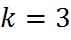 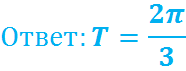 Логические задачи
В-8123.  №25 Из всех учеников школы 50% изучают испанский, 56% французский и 25% изучающих французский, изучают испанский, какой процент учеников не изучают ни испанский, ни французский языки.
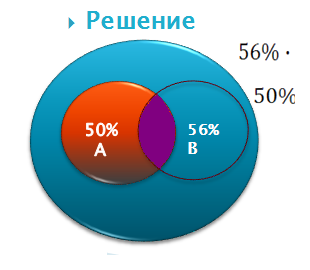 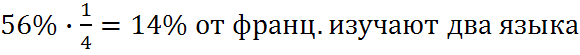 изучают два языка
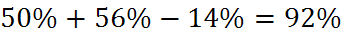 14%
Ответ: 8% не изучают ни испанский, ни французский
В-8113.  №25 Средний рост пяти игроков баскетбольной команды 2,04 м. После замены игрока, рост которого равен среднему, средний рост команды увеличился до 2,08м. Каков рост нового игрока?
Решение
Суммарный рост команды 5∙2,04=10,2м. 
Увеличенный суммарный рост 5∙2,08=10,4м
Разность: 10,4-10,2=0,2м
Рост нового игрока: 2,04+0,2=2,24м.
Ответ: 2,24м
В-8105.  №25 Куб с ребром 4см составлен из маленьких кубиков с ребром 1см. Найдите количество маленьких кубиков на внешнем слое данного куба
Решение
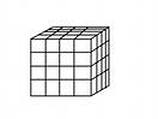 6 граней по две противоположных.
Если взять переднюю и заднюю грань,
     то это 16∙2=32 кубика.
2. Взяли оставшиеся кубики двух боковых
 граней 2∙(2∙4)=16.
3. Верхняя и нижняя грани 2∙4=8 кубиков.
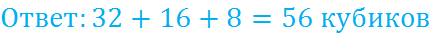 В-8107.  №25 Известно, что сумма двух целых чисел равна 1244. если к первому числу приписать справа цифру 3, а во втором числе отбросить последнюю цифру, то полученные числа будут равны. Найдите эти числа.
Решение
a+b=1244
Оба эти числа при записывании и отбрасывании
 станут равны, значит одно двузначное, второе 
четырехзначное. Кроме того  у них равны две первые 
цифры: 12  и 1232
Ответ: 12  и 1232